MIT 3.071Amorphous Materials7: Viscoelasticity and Relaxation
Juejun (JJ) Hu
hujuejun@mit.edu
1
After-class reading list
Fundamentals of Inorganic Glasses
Ch. 8, Ch. 13, Appendix A
Introduction to Glass Science and Technology
Ch. 9 (does not cover relaxation)
2
“The Nature of Glass Remains Anything but Clear”
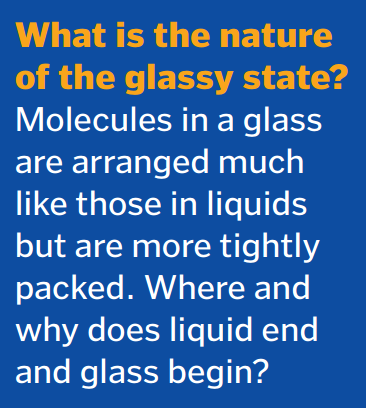 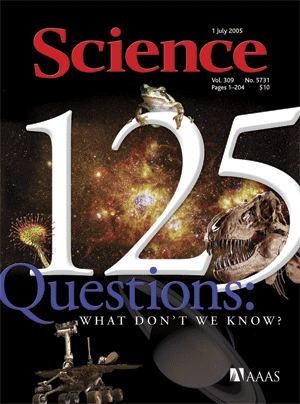 “What don’t we know?” Science 309, 83 (2005)
3
“There are more theories of the glass transition than there are theorists who propose them.”

David Weitz, Harvard University
Is glass a solid or a viscous liquid?
V
Supercooled liquid
Solid
Elasticity
instantaneous, transient
Liquid
Viscosity
time-dependent, permanent
Glass
h : viscosity (unit: Pa·s or Poise)
E : Young’s modulus
G : shear modulus
Tm
T
5
V
Structural relaxation in glass
Supercooled liquid
Glass transition
Glassy state
T
Viscoelastic regime
Viscous regime
Elastic regime
Glass structure and properties are history-dependent
Structural changes are instantaneous: equilibrium state can be quickly reached
All mechanical and thermal effects only affect atomic vibrations
Ergodicity breakdown
6
V
Structural relaxation in glass
Supercooled liquid
Glass transition
Glassy state
T
Viscoelastic regime
Viscous regime
Elastic regime
Deborah number (DN):
“… the mountains flowed before the Lord…”
Prophetess Deborah (Judges 5:5)
7
Viscoelasticity: complex shear modulus
Consider a sinusoidally varying shear strain

Elastic response:
Viscous response:

In a general viscoelastic solid:
Loss modulus
G* : complex shear modulus
Shear/storage modulus
8
Phenomenological models of viscoelastic materials
Elasticity: Hookean spring


Viscosity: Newtonian dashpot
Models assume linear material response or infinitesimal stress
Each dashpot element corresponds to a relaxation mechanism
9
[Speaker Notes: Refer to Appendix I in Vashneya’s book for a more rigorous treatment involving the concepts of dilatational and deviatoric components]
The Maxwell element
Serial connection of a Hookean spring and a Newtonian dashpot
Total stress:
Total strain:
10
The Maxwell element
Constant stress (creep):


Constant strain (stress relaxation):
Relaxation time
11
The Maxwell element
Oscillatory strain:
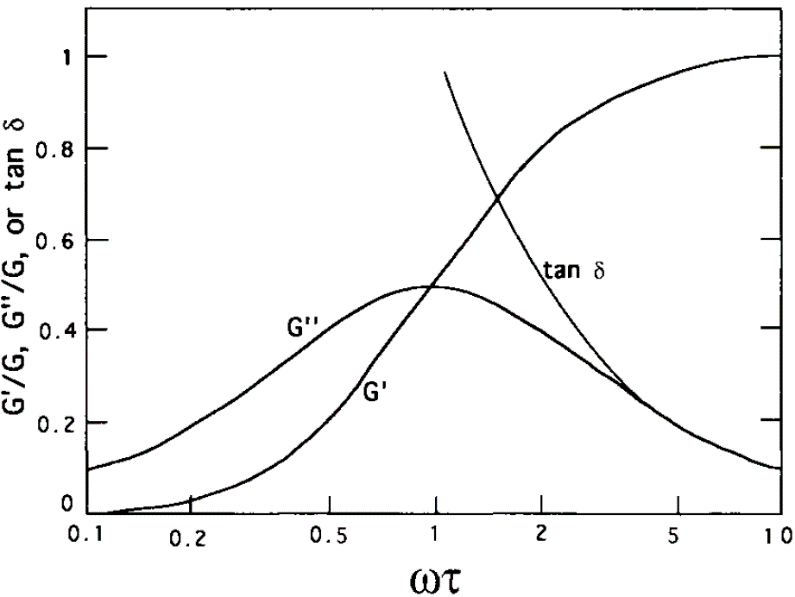 12
[Speaker Notes: Energy loss per cycle: loss tangent; energy loss per unit time: 1/tau]
The Voigt-Kelvin element
Parallel connection of a Hookean spring and a Newtonian dashpot
Total stress:
Total strain:
Constant strain:
Constant stress:
Oscillatory strain:
13
Generalized Maxwell model
For each Maxwell component:





Total stress:
…
14
Generalized Maxwell model
Stress relaxation:

Prony series:
…
In real solids, a multitude of microscopic relaxation processes give rise to dispersion of relaxation time (stretched exponential)
15
[Speaker Notes: When beta < 1, the stretched exponential can be written as a sum of exponentials with different decay time scales]
Elastic, viscoelastic, and viscous responses
Stress
Stress
Stress
t
t
t
Elastic strain
Viscoelastic strain
Viscous strain
t
t
t
16
Viscoelastic materials
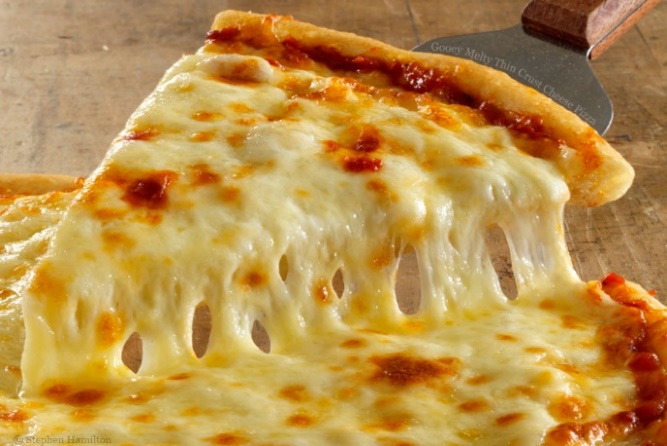 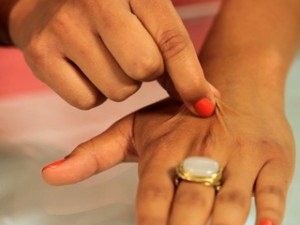 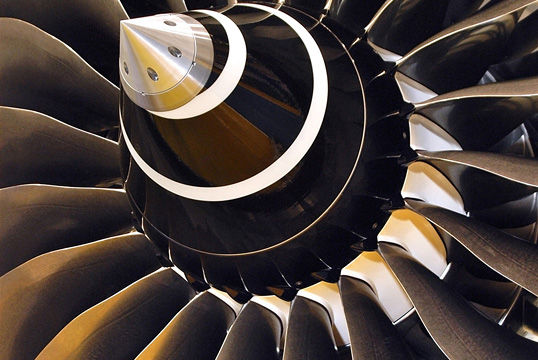 Mozzarella cheese
Human skin
Turbine blades
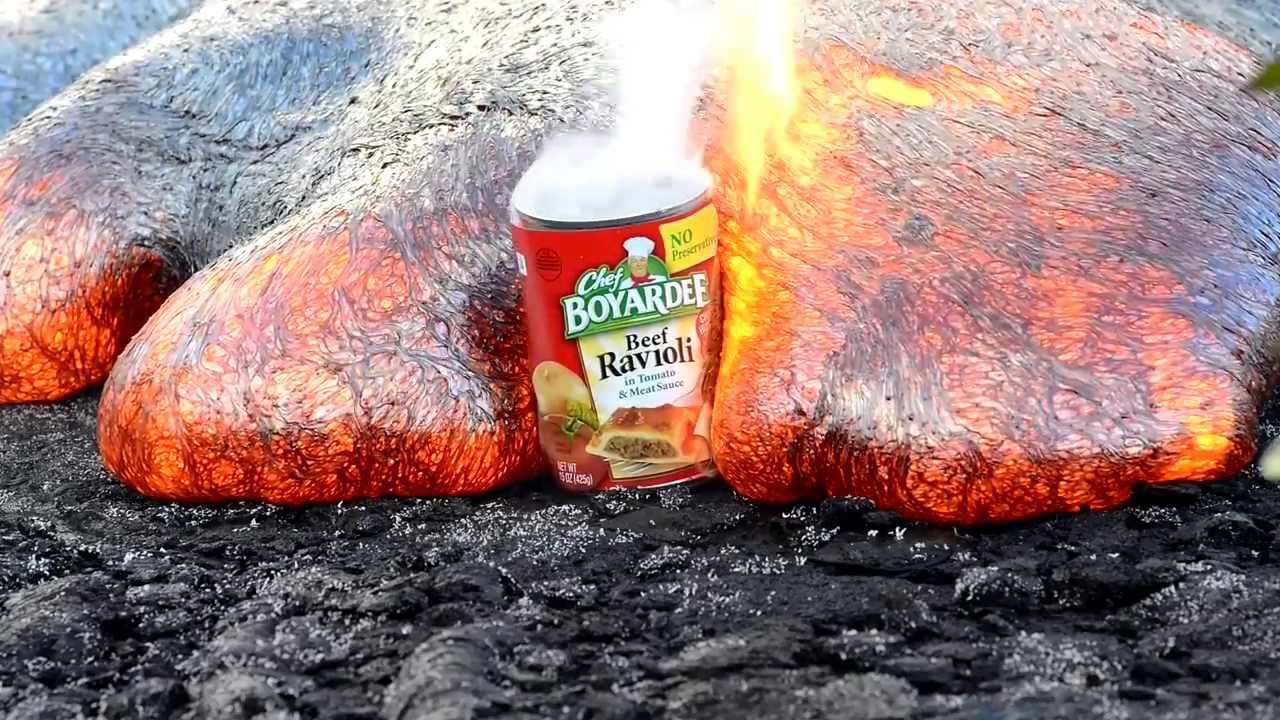 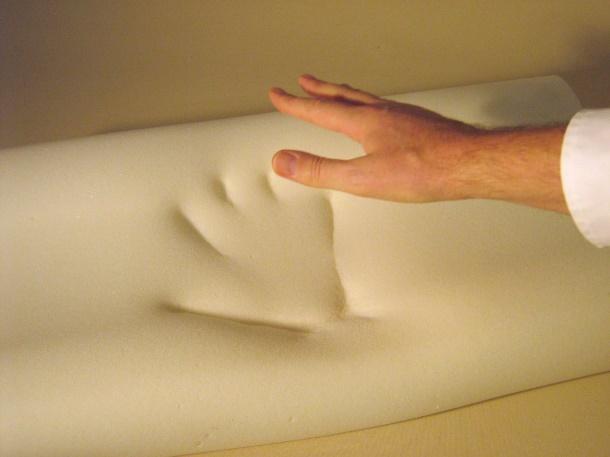 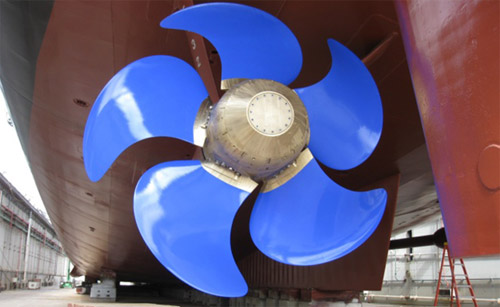 Volcanic lava
Naval ship propellers
Memory foams
17
Boltzmann superposition principle
In the linear viscoelastic regime, the stress (strain) responses to successive strain (stress) stimuli are additive
Strain
Strain
Strain
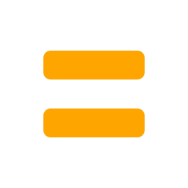 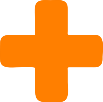 t
t
t
t2
t1
Stress
Stress
Stress
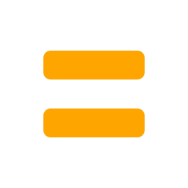 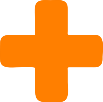 t
t
t
t2
t1
18
Boltzmann superposition principle
In the linear viscoelastic regime, the stress (strain) responses to successive strain (stress) stimuli are additive
Viscoelastic response is history-dependent
Relaxation function Y dictates time-domain response
Strain
t
Stress
t
19
Comparing stress relaxation and structural relaxation
V
T
“Equilibrium” state
Zero stress state
Driving force
Residual stress
Relaxation kinetics
Exponential decay with a single relaxation time
Relaxation rate scales with driving force
“Equilibrium” state
Supercooled liquid state
Driving force
Free volume
Relaxation kinetics
Exponential decay with a single relaxation time
Relaxation rate scales with driving force
20
Free volume model of relaxation (first order kinetic model)
Relaxation kinetics at constant temperature
V
T
Temperature dependence of relaxation
21
Model predicted relaxation kinetics
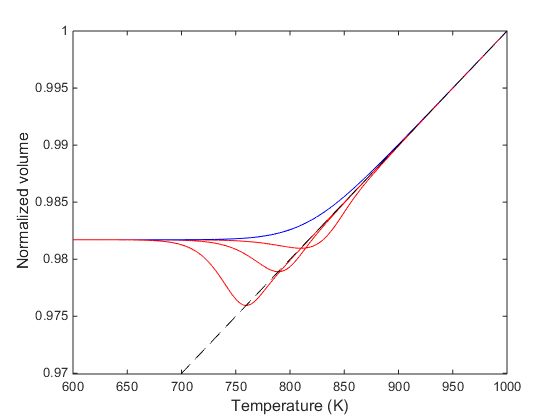 Cooling rate: 10 °C/s
Slope: volume CTE of supercooled liquid
Varying reheating rate
10 °C/s
1 °C/s
0.1 °C/s
22
Model predicted relaxation kinetics
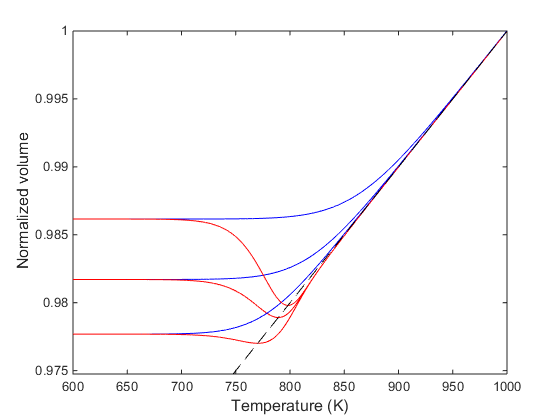 Varying cooling rate
Reheating rate: 1 °C/s
100 °C/s
Fictive temperature and glass structure are functions of cooling rate
10 °C/s
1 °C/s
23
Tool’s Fictive temperature theory
Fictive temperature Tf : the temperature on the supercooled liquid curve at which the glass would find itself in equilibrium with the supercooled liquid state if brought suddenly to it
With increasing cooling rate:
Tf1 < Tf2 < Tf3
A glass state is fully described by thermodynamic parameters (T, P) and Tf
Glass properties are functions of temperature and Tf (structure)
V, H
Supercooled liquid
Increasing
cooling rate
3
2
1
Tf1
Tf2
Tf3
T
24
Tool’s Fictive temperature theory
Glass property change in the glass transition range consists of two components
Temperature-dependent property evolution without modifying glass structure


Property change due to relaxation (Tf change)
V, H
Supercooled liquid
Increasing
cooling rate
3
Volume:
2
Enthalpy:
1
Tf1
Tf2
Tf3
T
Volume:
Enthalpy:
25
Tool’s Fictive temperature theory
Glass property change in the glass transition range consists of two components
V, H
Supercooled liquid
Increasing
cooling rate
3
2
1
Tf1
Tf2
Tf3
T
26
[Speaker Notes: With Tool’s equation, the first equation reduces to the free volume relaxation model]
Predicting glass structure evolution due to relaxation: Tool’s equation
Consider a glass sample with Fictive temperature Tf
P (V, H, S, etc.)
Take time derivative:
Supercooled liquid
Assume first-order relaxation:
Glass
Pg - Pe
Tf - T
Tool’s equation
T
Tf
27
[Speaker Notes: Note that in general the relaxation time depends on Tf (in addition to its apparent dependence on T) as well!]
Tool’s Fictive temperature theory
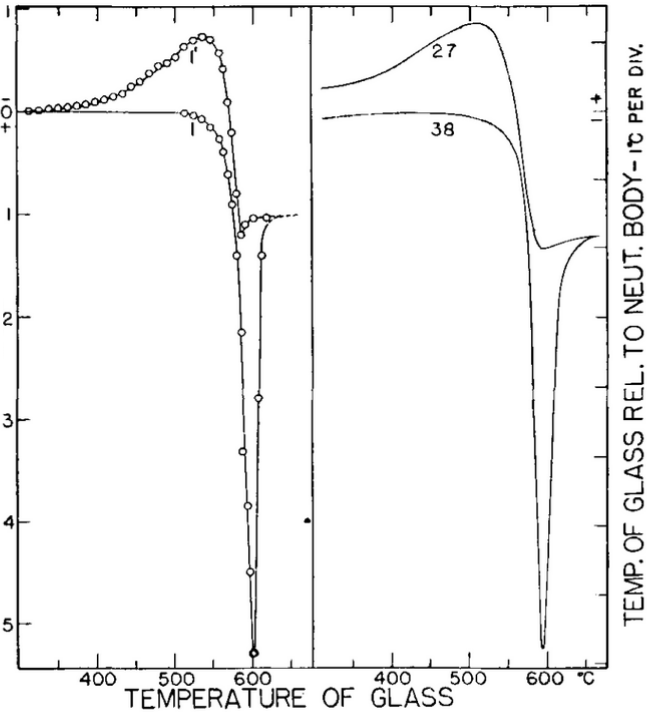 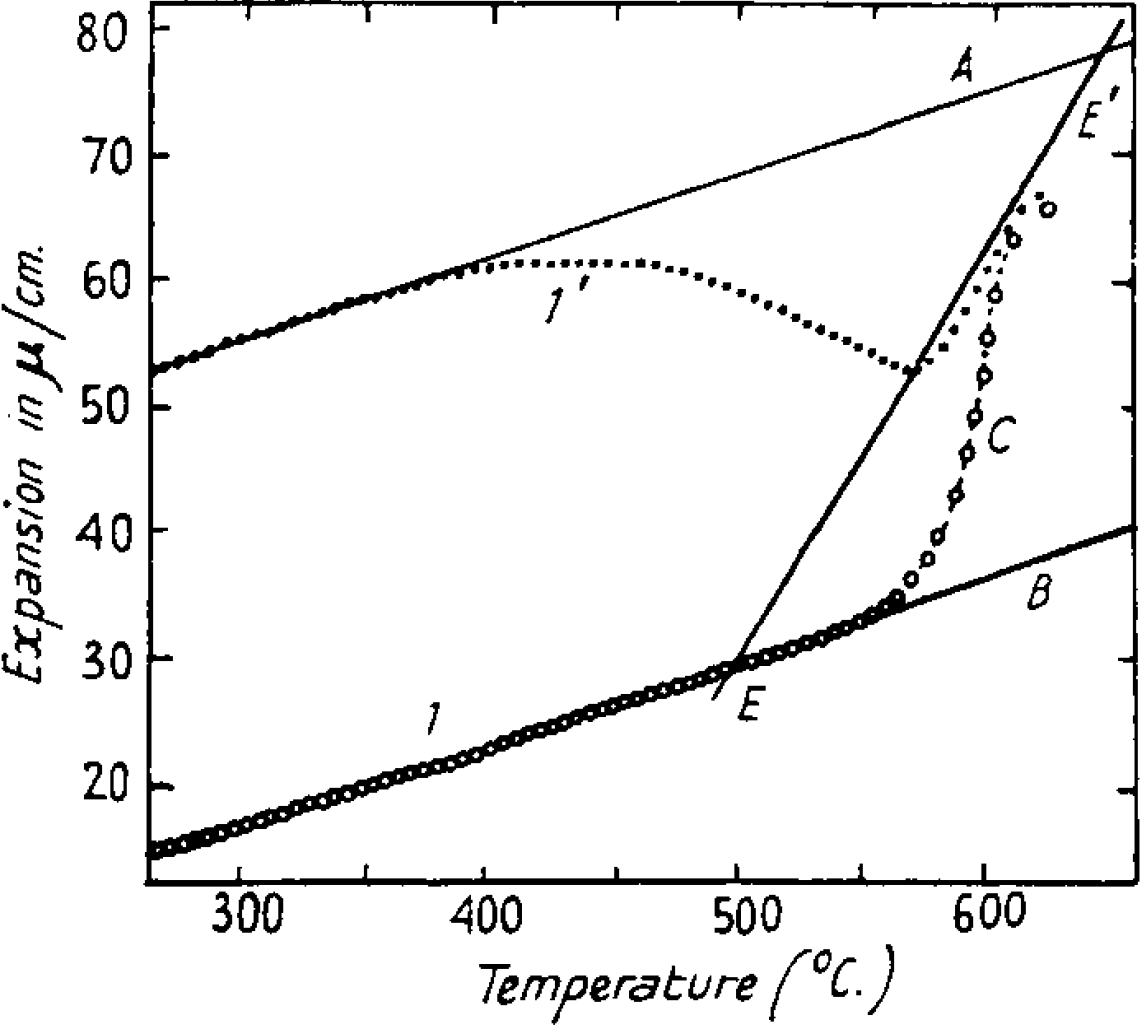 J. Am. Ceram. Soc. 29, 240 (1946)
28
Tool’s Fictive temperature theory
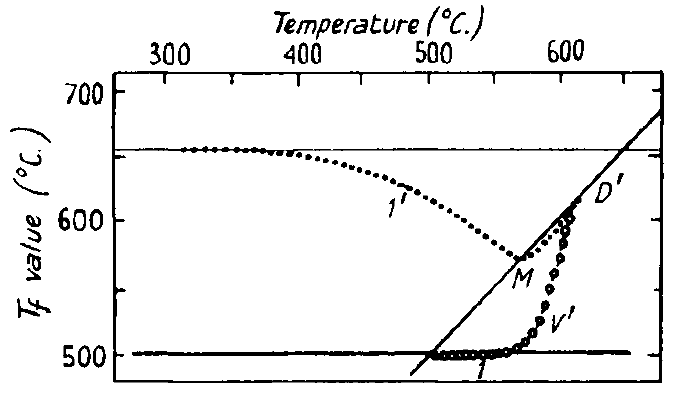 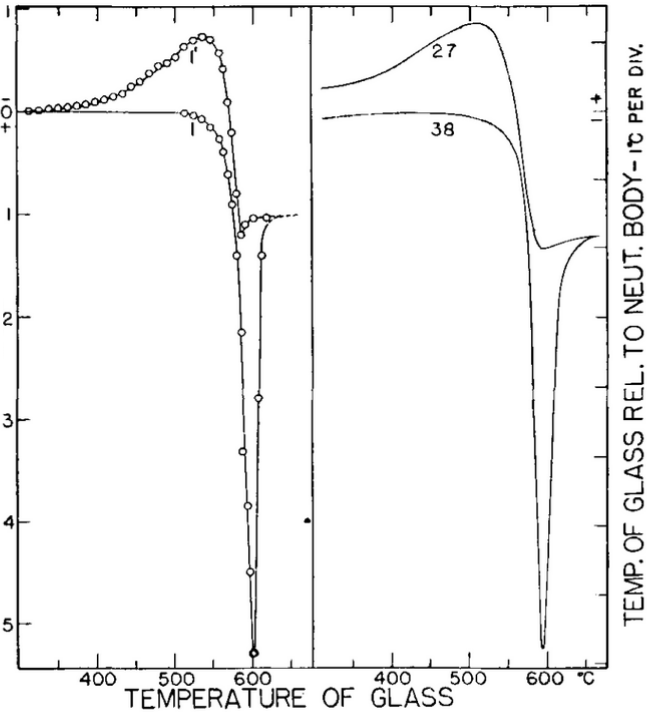 Tool’s equation
J. Am. Ceram. Soc. 29, 240 (1946)
29
Difficulties with Tool’s Tf theory
Ritland experiment: two groups of glass samples of identical composition were heat treated to obtain the same refractive index via two different routes
Group A: kept at 530°C for 24 h
Group B: cooled at 16°C/h through the glass transition range
Both groups were then placed in a furnace standing at 530°C and their refractive indices were measured as a function of heat treatment time
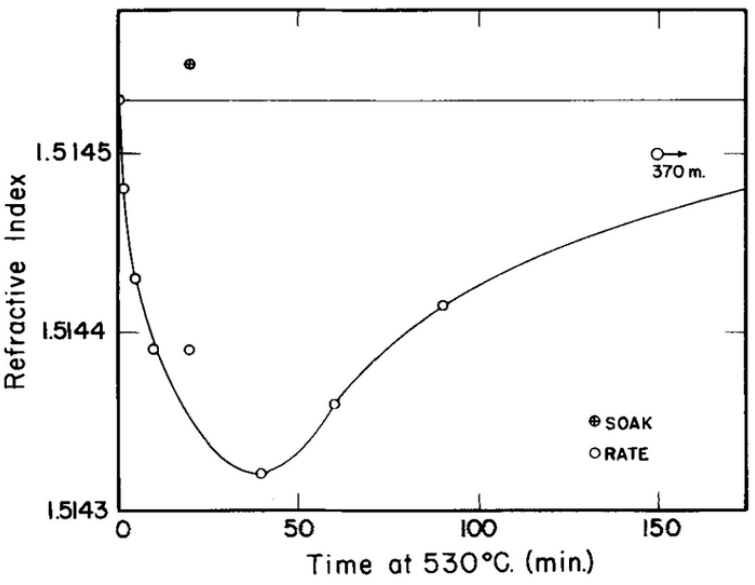 Glass structure cannot be fully characterized by the single parameter Tf
J. Am. Ceram. Soc. 39, 403 (1956)
30
Explaining the Ritland experiment
n
t
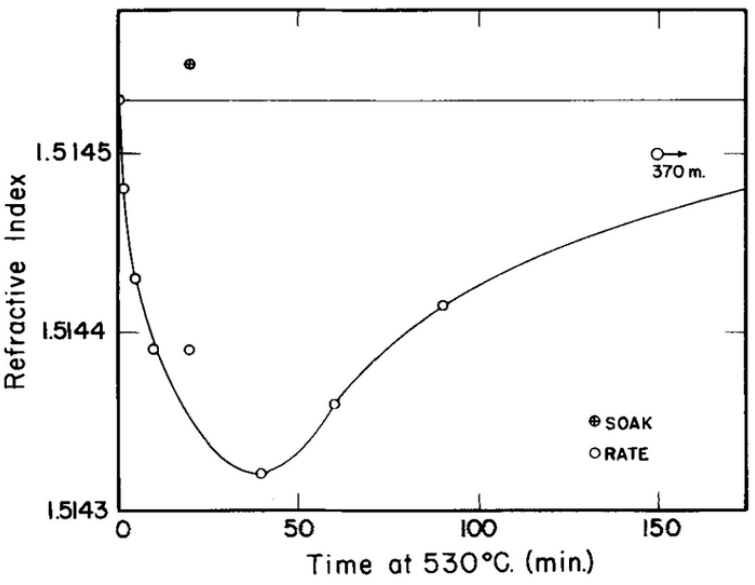 Structural relaxation in glass involves multiple structural entities and is characterized by a multitude of relaxation time scales
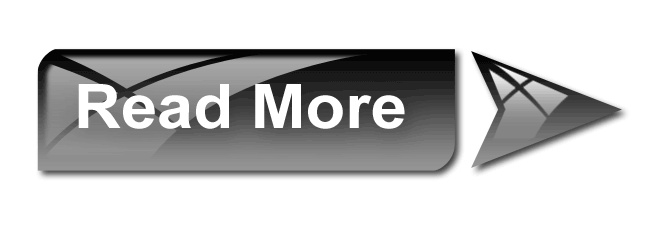 Tool-Narayanaswamy-Moynihan (TNM) model
31
What is relaxation?
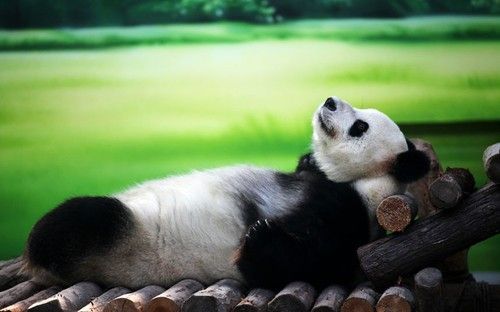 Finally done with my 3.071 project !
32
Relaxation: return of a perturbed system into equilibrium
Examples
Stress and strain relaxation in viscoelastic solids
Free volume relaxation in glasses near Tg
Glass structural relaxation (Tf change)
Time-dependent, occurs even after stimulus is removed
Debroah Number:
DN >> 1: negligible relaxation due to sluggish kinetics
DN << 1: system always in equilibrium
DN ~ 1: system behavior dominated by relaxation
33
Modeling relaxation
Driving force
Relaxation rate
Maxwellian relaxation models
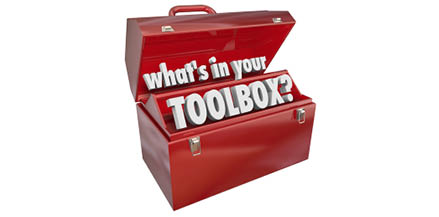 Boltzmann superposition principle in linear systems
34
Glass transition as a relaxation phenomenon: models
Free volume relaxation theory


Tool’s Fictive temperature theory
Uses a single parameter Tf to label glass structure
Tool’s equation (of Tf relaxation)


Structural relaxation in glass involves multiple structural entities and is characterized by a multitude of relaxation time scales
The Ritland experiment
35